Презентация к методической разработке
Источники света – от огня к электрической лампочке
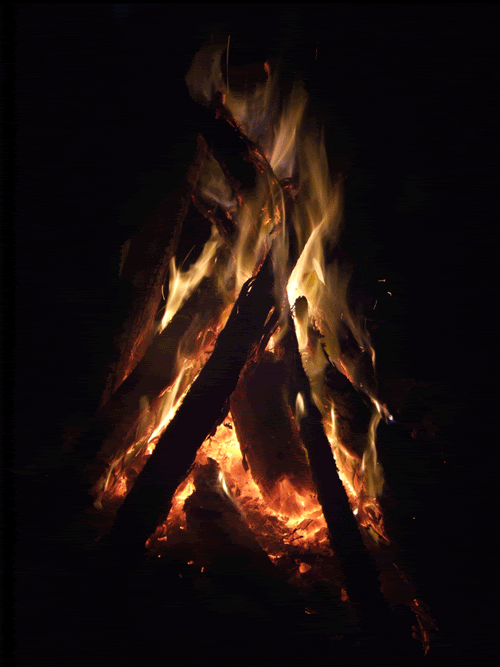 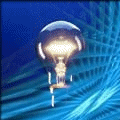 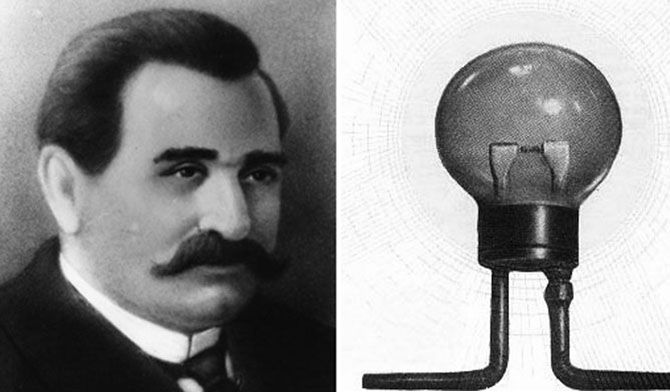 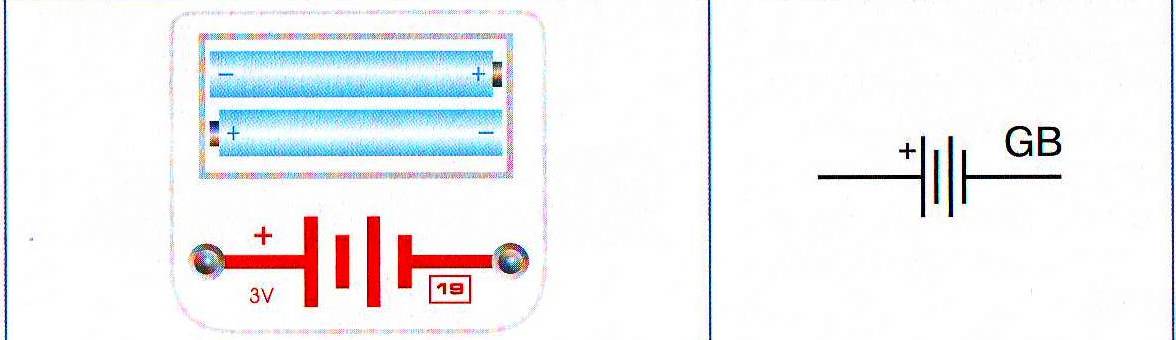 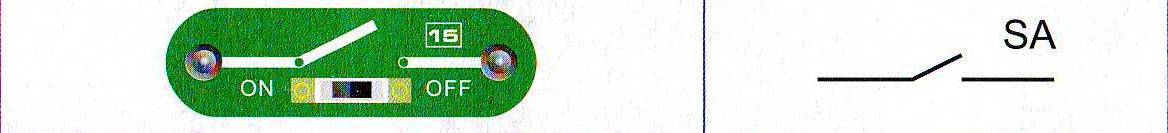 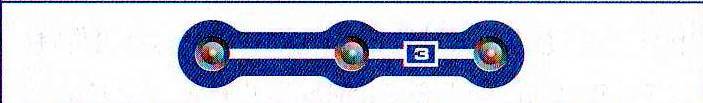